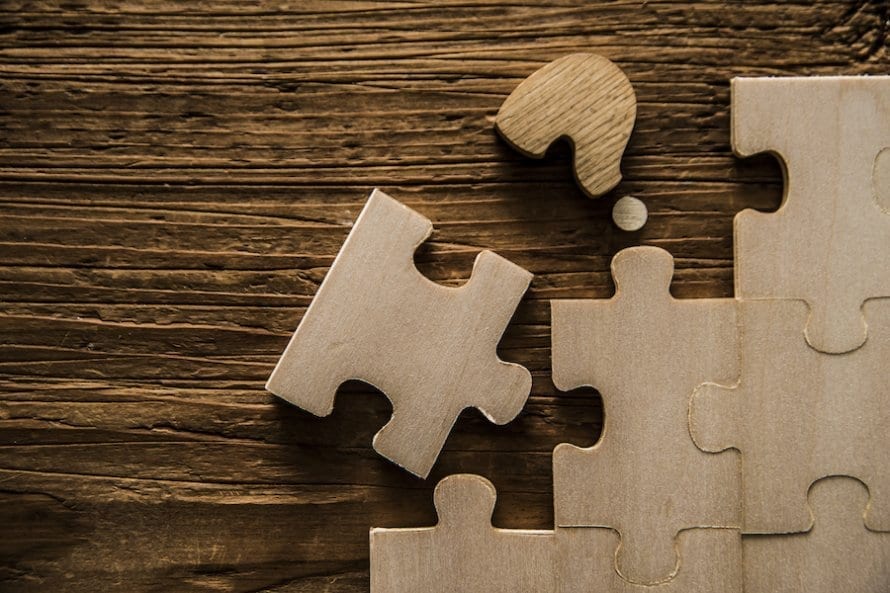 Find Your Fit
The Gift of Teaching
Am I A Teacher?
Luke 1:1-4
Teachers confirm facts
Teachers focus on facts, not feelings
Teachers present truth
Teachers present in an organized fashion
Opportunities To Teach In The Congregation
Teaching adult class
Teaching children’s classes/VBS
Actively participate in class
Preach Sermons

Wednesday night invitations
Write articles for bulletin
Help organize curriculum
Help decorate classrooms
Opportunities To Teach In Relation To Other Christians
Home bible study groups
Teenage bible studies
Writing newsletters
One-on-one studies
New convert studies
Camps (retreats)
Opportunities To Teach: Connect and Evangelize
Teaching through social media
Teaching in hospitals and nursing homes
Teaching in prisons
Community events
Bible studies with co-workers
Neighborhood bible studies
Correspondence courses
Newspaper articles
Improving Your Teaching
We are all to teach- Hebrews 5:11-14
How can we improve:
Spend time and learn from other teachers
Read and study daily
Read with a view to share what you learn
Look for life illustrations
Outline what you will say
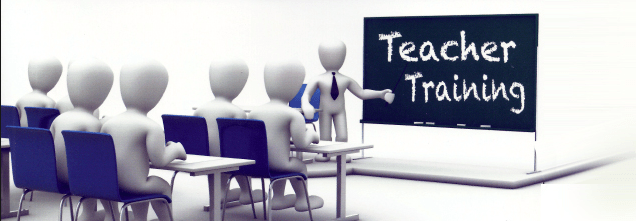